GUION DOCUMENTAL
PRESENTACIÓN
 
Estos materiales pertenecen a una de las unidades temáticas del curso “Guion documental” publicado por la UPV/EHU (Universidad del País Vasco/Euskal Herriko Unibertsitatea), dentro de la iniciativa OCW (Open Course Ware).
 
Puedes ver el curso completo en la siguiente web: ocw.ehu.es, en el número x (año 2016), dentro de la sección “Arte y Humanidades”.
 
Cómo citar:
Nerekan, Amaia;  Fresneda, Iratxe (2016) “Guion documental”, en OCW UPV/EHU, nº9.
NOTAS SOBRE DERECHOS DE AUTOR/AS
 
El presente trabajo está publicado bajo la licencia Creative Commons, que permite copiar, distribuir y comunicar públicamente esta obra de forma libre siempre que se cumplan las siguientes condiciones: 

Reconocer su autoría. 
No utilizar la obra para fines comerciales.
En caso de crear materiales reutilizando elementos de este trabajo, compartirlos bajo esta misma licencia.
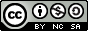 Guion documental: ejercicios prácticos
ANÁLISIS DEL GUION DOCUMENTAL: práctica 2
Escritura de logline y sinopsis corta 
 
Redactar correctamente y de una forma que resulte atractiva el storyline y la sinopsis corta es seguramente una de las cosas más importantes a la hora de preparar el dossier de presentación de un proyecto de guion documental. Es la semilla de la historia y lo que motiva a los productores a seguir leyendo el proyecto. Es por lo tanto, la herramienta principal para vender el documental.
 
Logline: un logline es la esencia de tu historia resumida en no más de 45 palabras más o menos. 
 
Sinopsis: en una sinopsis se tiene que narrar lo que pasa en la historia en algo menos de una página, presentando y describiendo a los personajes, contando el arco de la historia, los giros y la evolución hasta el final.
Guion documental: ejercicios prácticos
ANÁLISIS DEL GUION DOCUMENTAL: práctica 2
Ejemplo sinopsis corta de la película documental “En construcción” de José Luis Guerín (Premio Goya 2001 al mejor documental)
 
En un emblemático barrio popular de Barcelona, amenazado por un plan de reforma, se emprende la construcción de un bloque de viviendas. Queríamos conocer la intimidad de una construcción, así que nos metimos ahí, cuando ese espacio era todavía un solar donde los chavales jugaban a fútbol. Sobre este terreno buscamos la forma de convivir, conocer y rodar -así, por este orden- que nos permitiera abordar tanto el anecdotario de la propia obra como el que ésta generaba a su alrededor; en esa cotidianidad quebrada por el estruendo de los derribos, entre sus vecinos, en el barrio (de hecho la imagen del barrio se concretó en la del puñado de rostros que a nuestros ojos lo representaban). En este proceso, pronto advertimos que la mutación del paisaje urbano implicaba también una mutación en el paisaje humano, y que en este movimiento se podrían reconocer ciertos ecos del mundo. Sobre estos cimientos construimos una película. José Luis Guerin. En Revista Media, numero especial dedicado a José Luis Guerin.
Guion documental: ejercicios prácticos
ANÁLISIS DEL GUION DOCUMENTAL: práctica 2
Ejemplo logline de la película documental 
“Sleepless brothers”  Victor Kossakovsky (2016)
 Una aventura positiva, divertida y excéntrica de tres hermanos que viven en un apartamento en el centro musical del San Petersburgo con 13 pianos, 7 violines y cinco guitarras.
Guion documental: ejercicios prácticos
ANÁLISIS DEL GUION DOCUMENTAL: práctica 2
Práctica 2: 

Visiona las siguientes películas que recoge la filmografía recomendada y escribe el logline y sinopsis de cada una de ellas:

Sans soleil (Le joli mai, Chris Marker 1963)

Los espigadores y la espigadora (Les glaneurs et la glaneuse, Agnès Varda, 2000)

The Act of Killing (Joshua Oppenheimer, Christine Cynn, 2012)